Fig. 2 Effects of early exogenous progesterone treatment on blastocyst morphology on Days 9 and 12 of pregnancy. In ...
Biol Reprod, Volume 75, Issue 2, 1 August 2006, Pages 289–296, https://doi.org/10.1095/biolreprod.106.052944
The content of this slide may be subject to copyright: please see the slide notes for details.
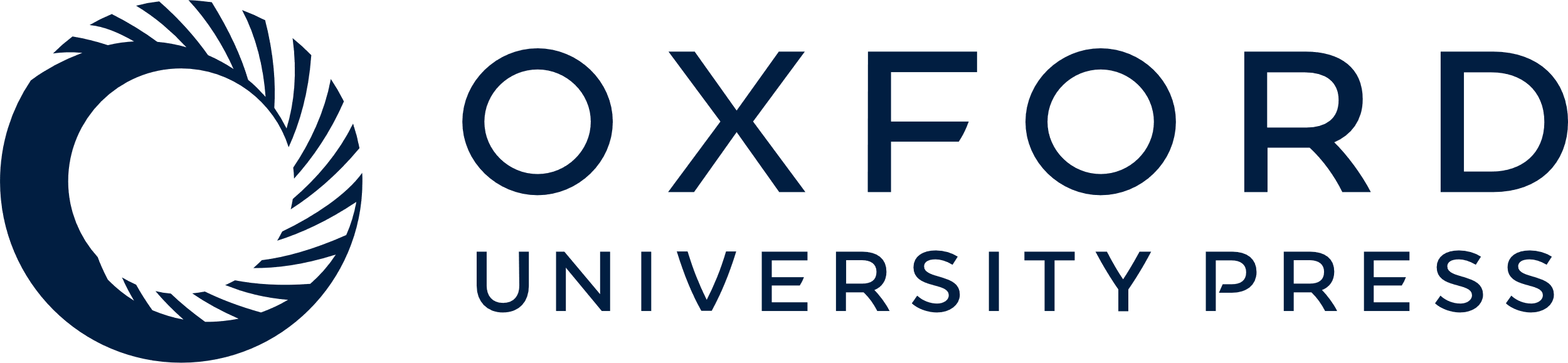 [Speaker Notes: Fig. 2 Effects of early exogenous progesterone treatment on blastocyst morphology on Days 9 and 12 of pregnancy. In study 2, ewes were treated daily with corn oil (CO) vehicle or progesterone (P4) from 36 h postmating. On Day 9, blastocyst diameter was greater (P < 0.02) for ewes receiving P4 (636 ± 64 μm) than CO (282 ± 64 μm). In study 1, ewes were treated daily with CO or P4 from 36 h postmating to Day 12 or P4 from 36 h postmating to Day 8, followed by P4 and RU486 (P4+RU) from Days 8 to 12. Elongated and filamentous conceptuses were recovered from P4-treated ewes, while only spherical to early tubular blastocysts were recovered from CO-treated ewes. No blastocysts were recovered from P4+RU treated ewes. Bar = 400 μm


Unless provided in the caption above, the following copyright applies to the content of this slide: © 2006 by the Society for the Study of Reproduction, Inc.]